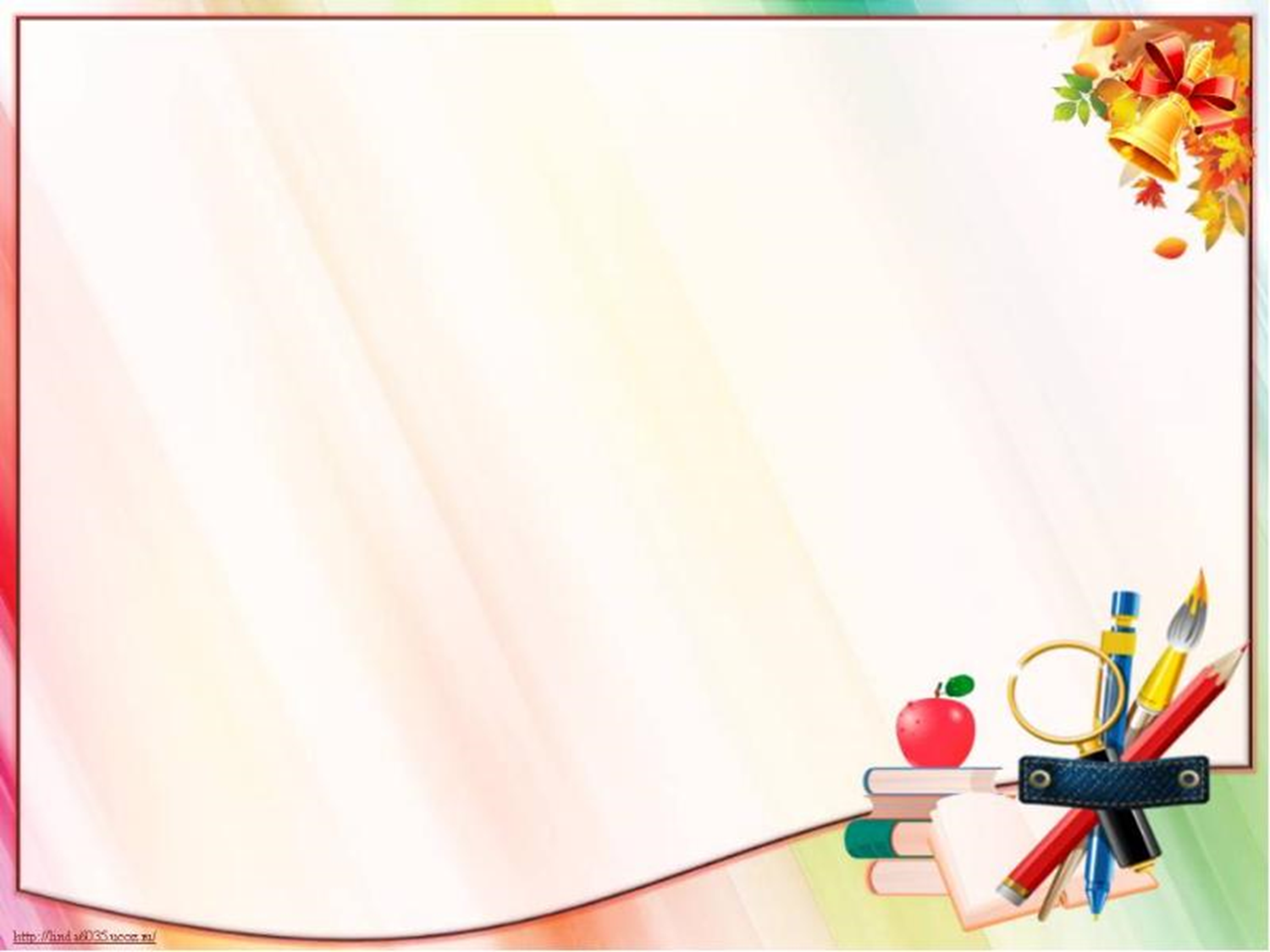 Новый учебно – методический комплекс по обучению грамотедля учреждений образованияс русским языком обучения
ГУО «Средняя школа № 21 г. Могилёва»
Дукина Анжелика Геннадьевна,
учитель начальных классов
Учебные пособия «Пропись 1», «Пропись 2», «Письмо»
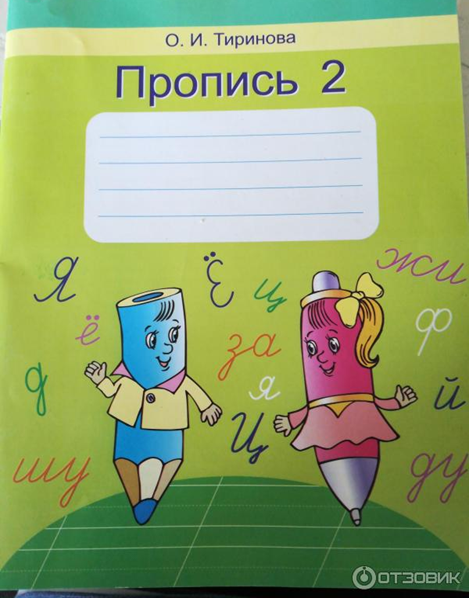 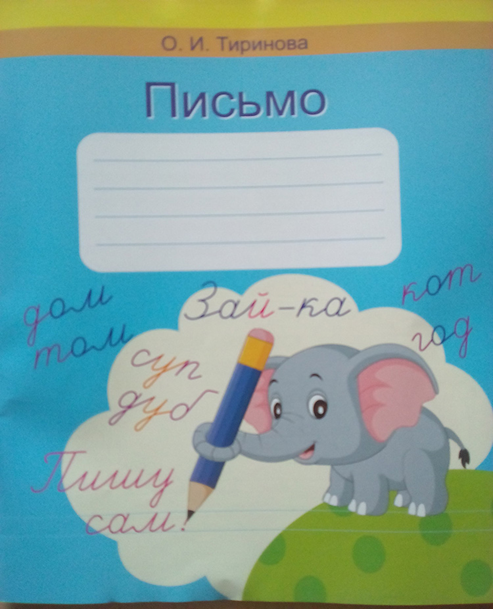 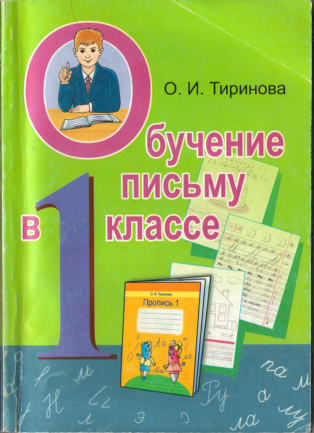 Учебно-методическое пособие для учителей
 учреждений общего среднего образования с русским языком обучения
 «Обучение письму в 1 классе»
Вид линовки новых прописей
Письмо
Пропись 1,  Пропись 2
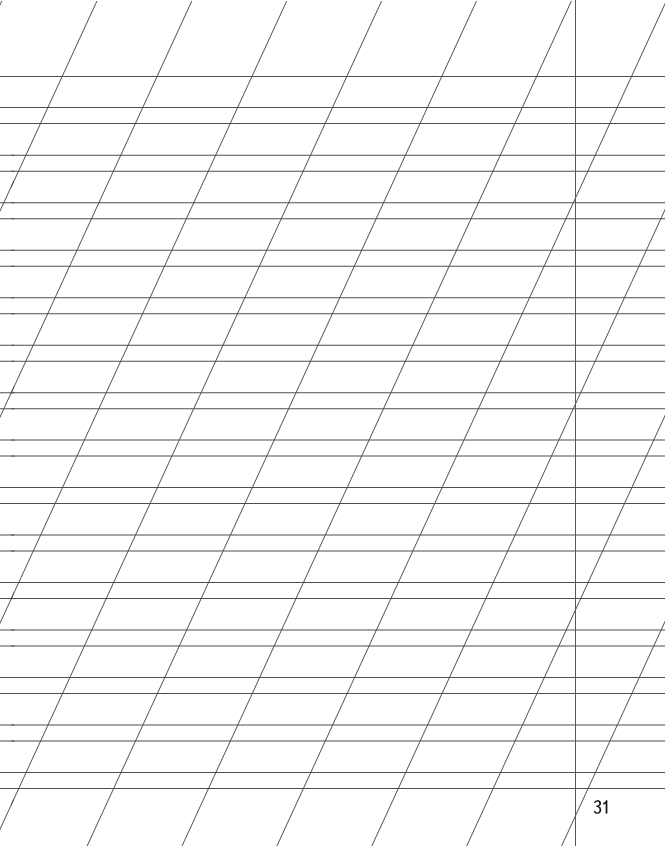 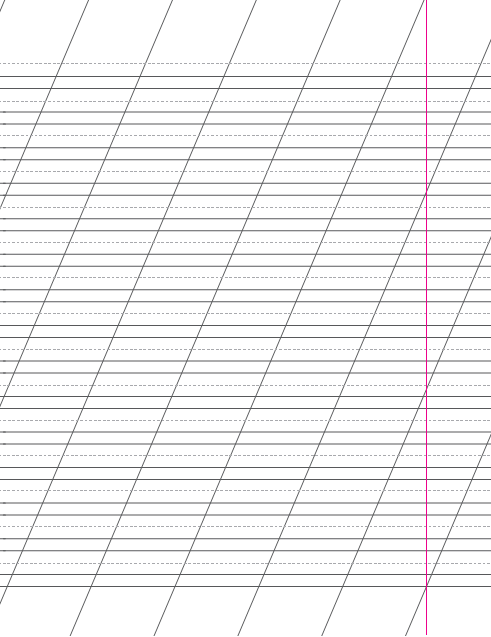 Вид линовки
Новые прописи
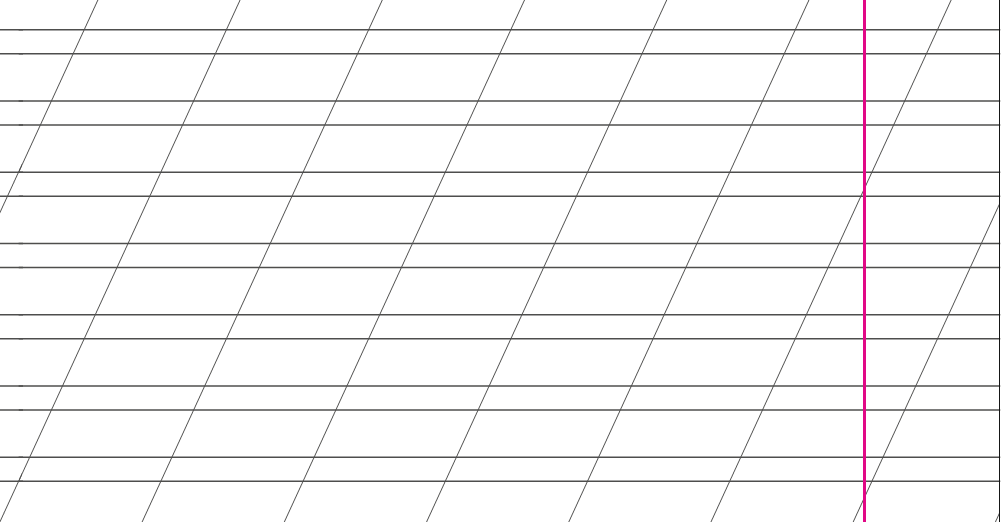 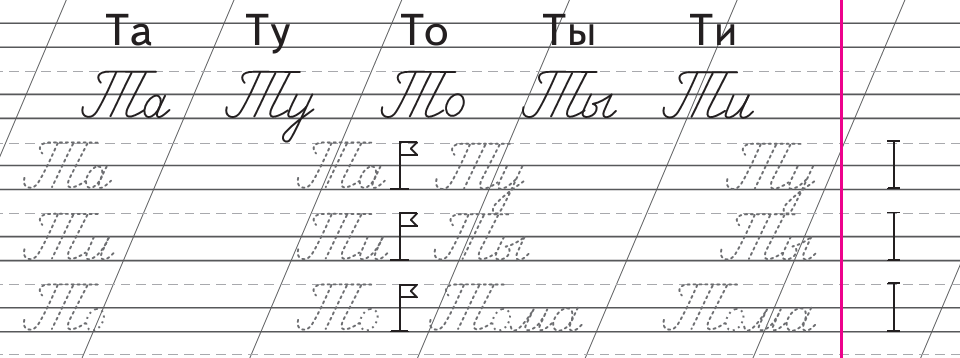 Условные обозначения
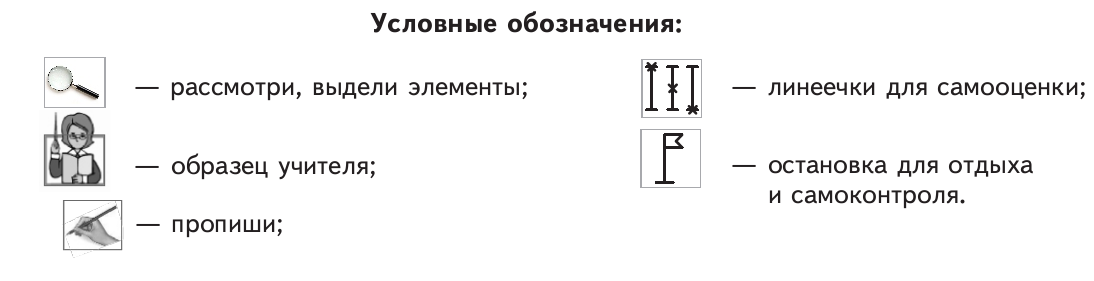 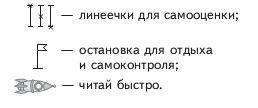 Правила гигиены при письме
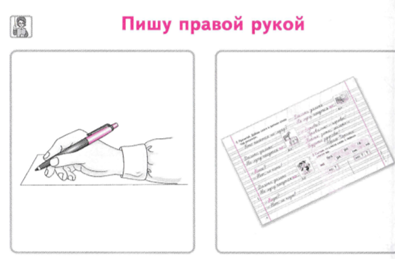 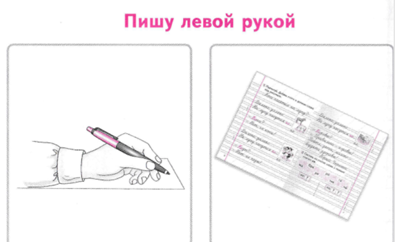 Прописи для 1 класса учреждений общего среднего образования с русским языком обучения
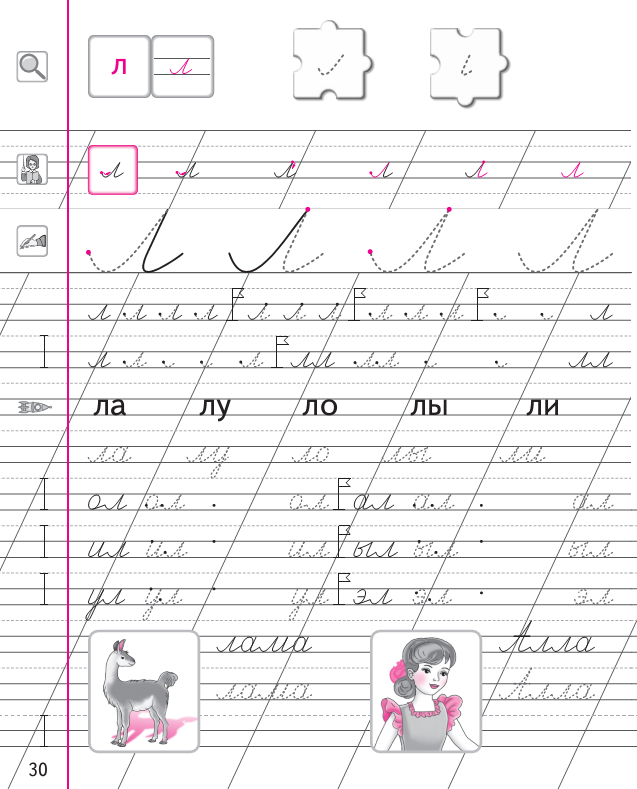 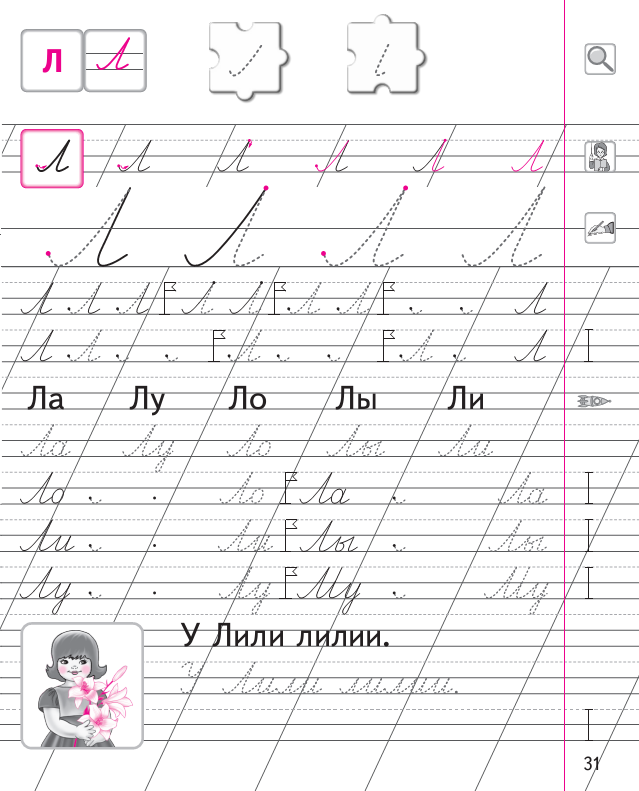 Первая страница
Последняя страница
Обложка (форзац)
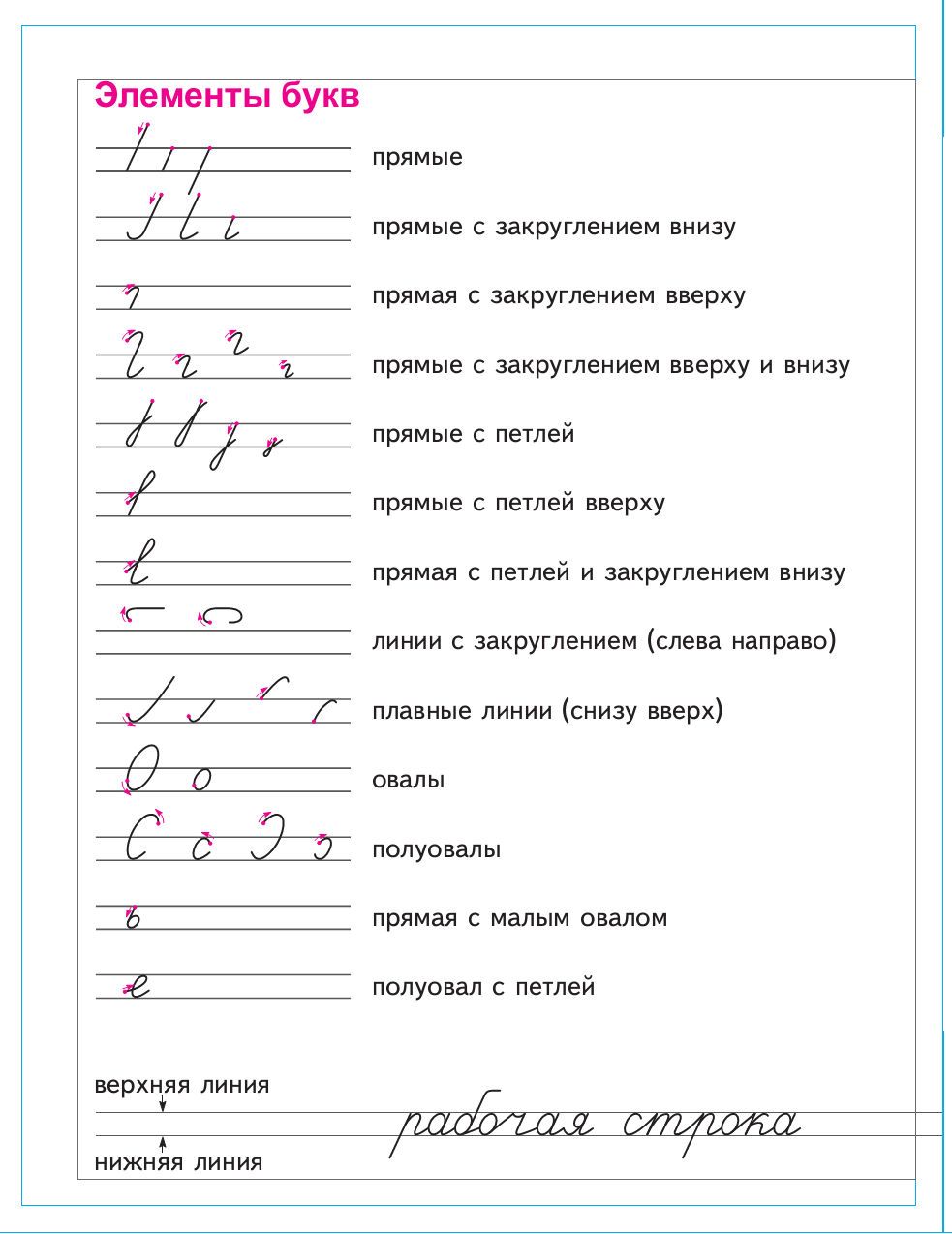 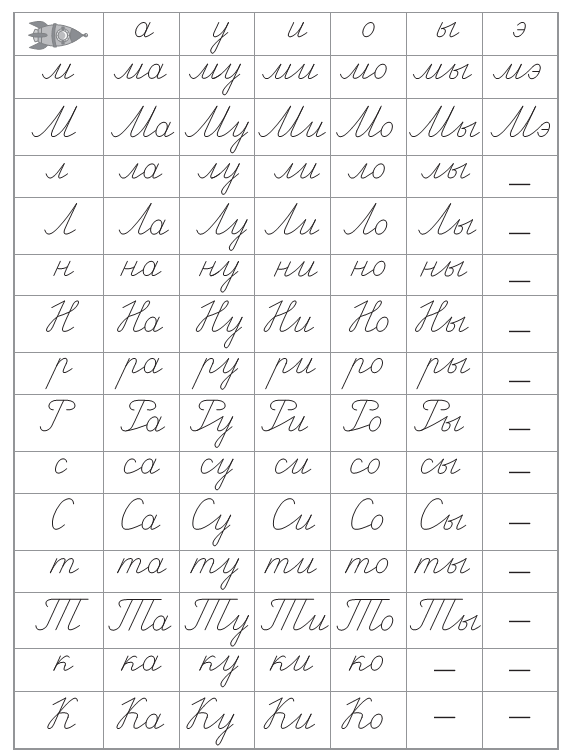 Последняя страница
Обложка (форзац)
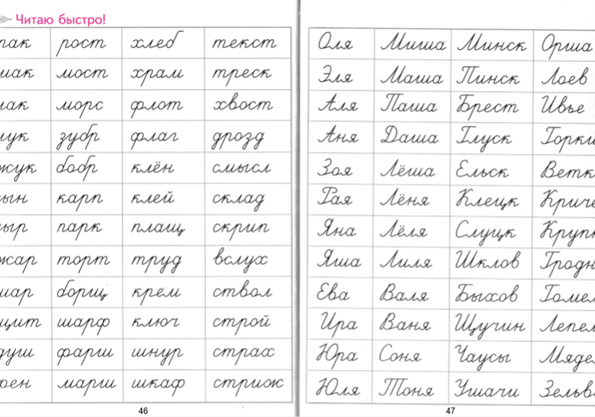 Образцы страниц новых прописей 
(подготовительный период)
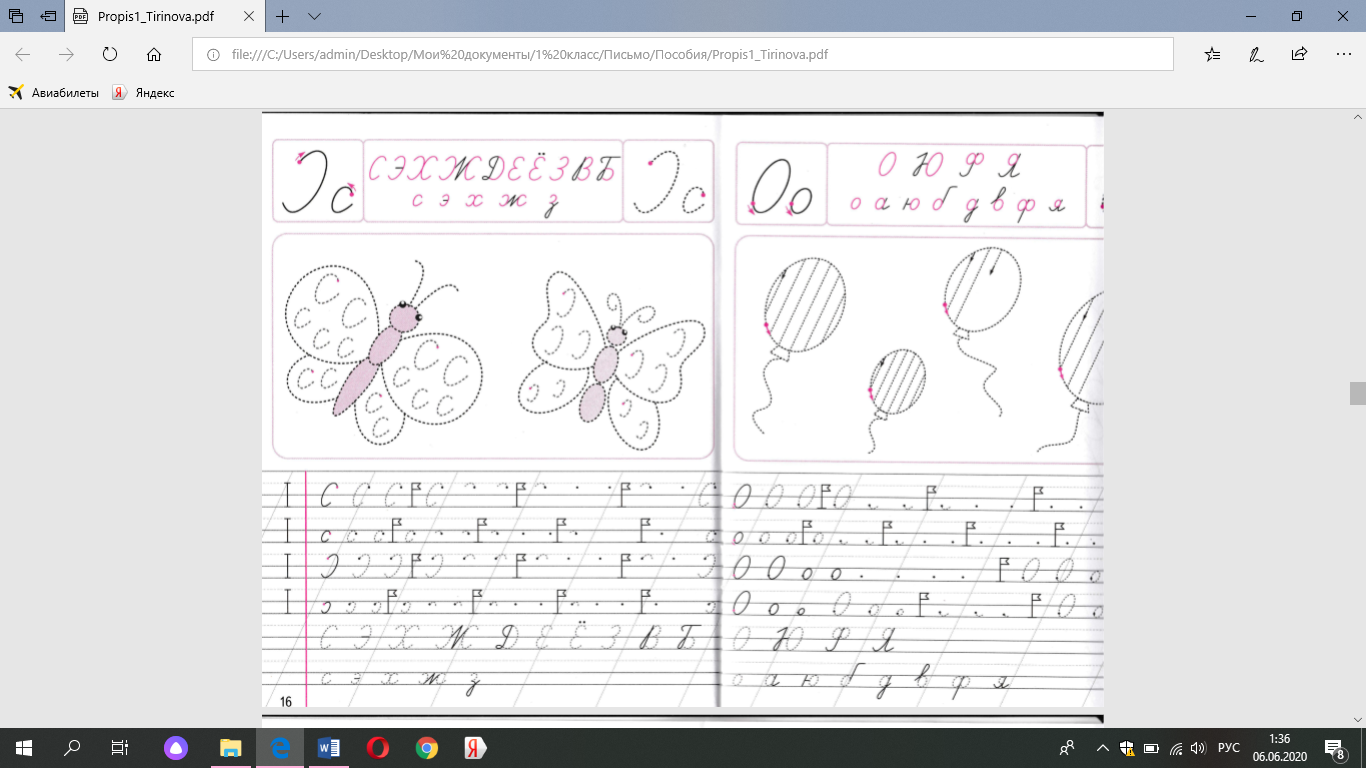 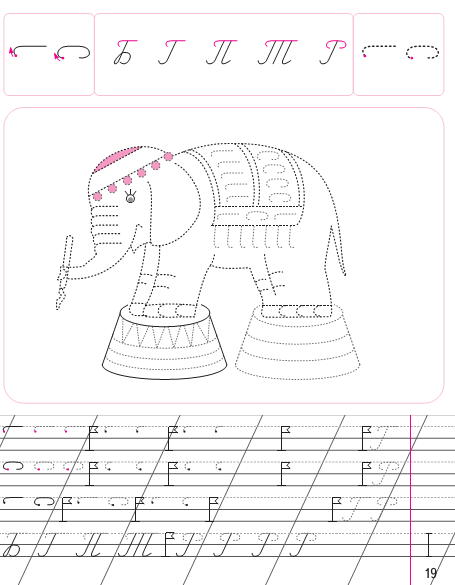 Образцы страниц новых прописей 
(основной период)
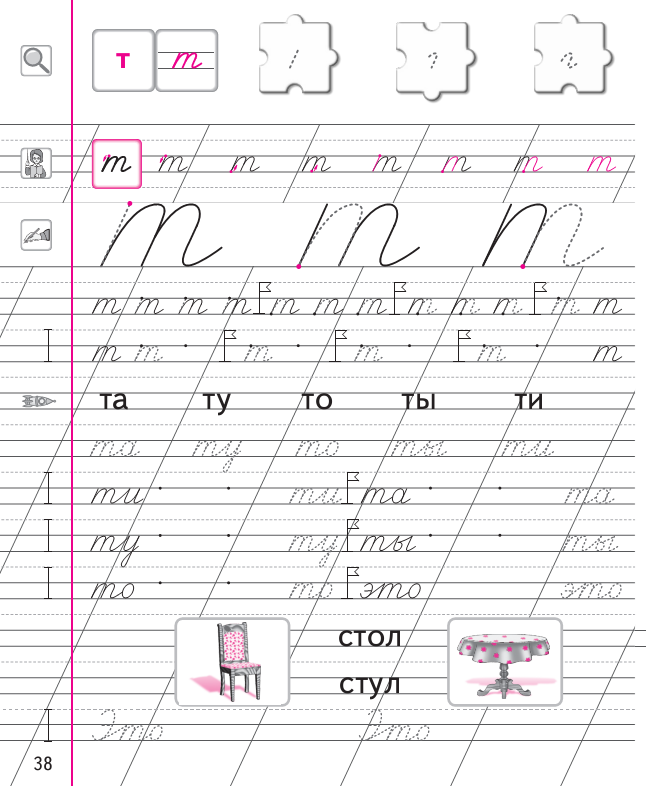 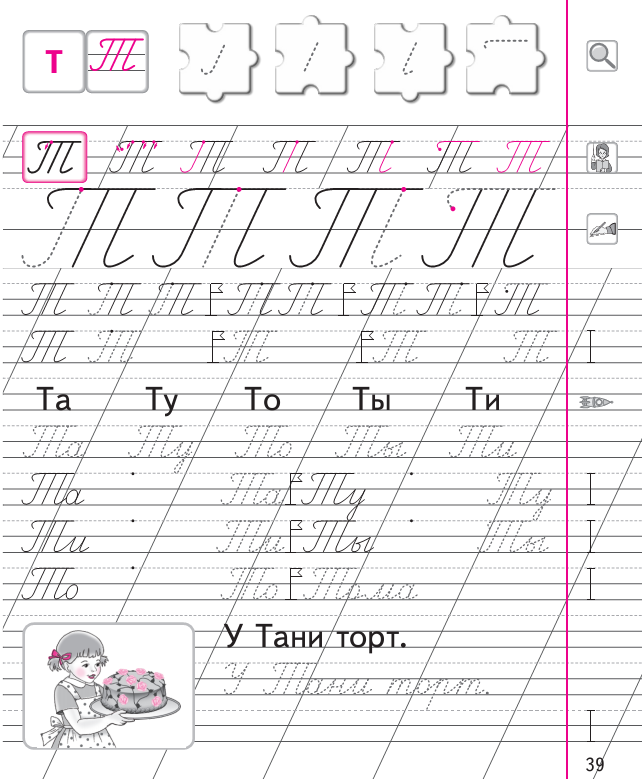 Образцы страниц новых прописей 
(заключительный период)
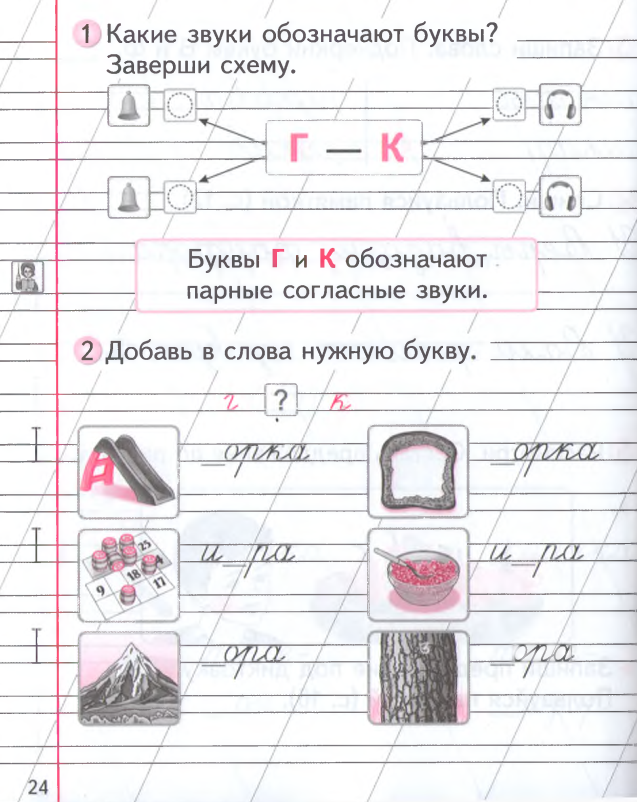 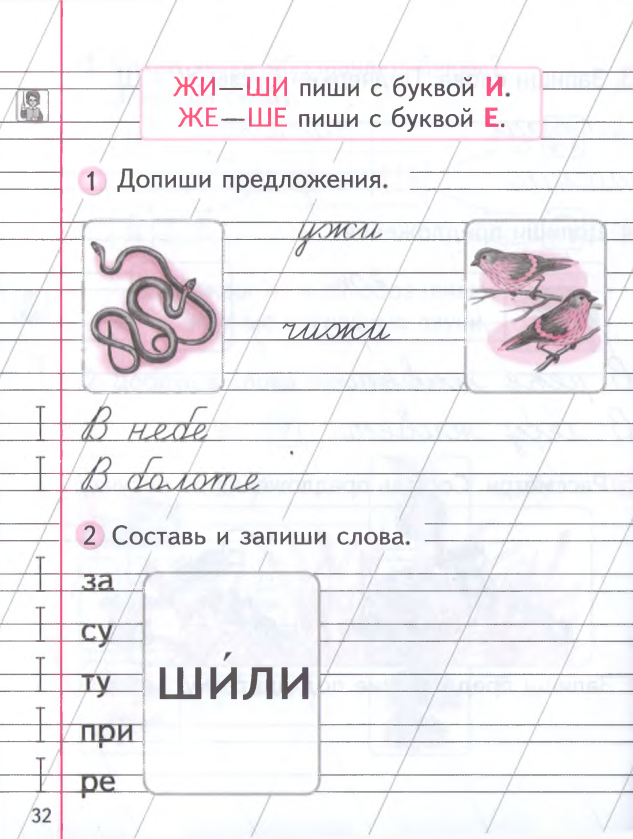 Образцы страниц новых прописей
(заключительный период)
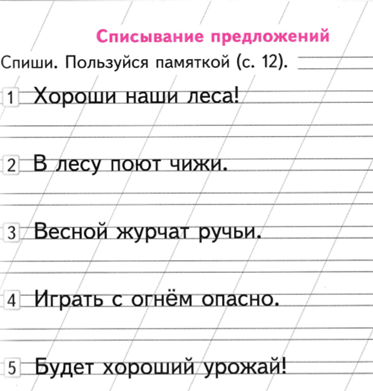 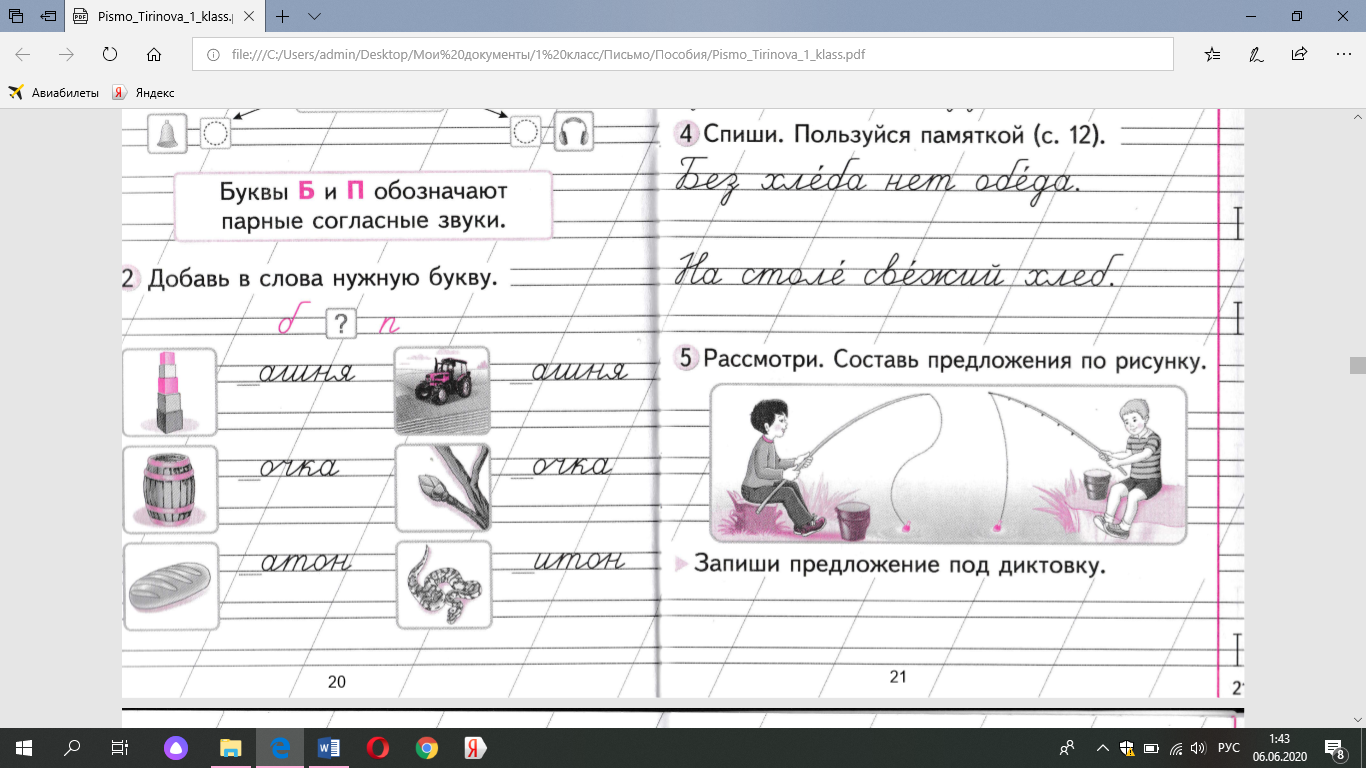 Алфавит и соединения букв
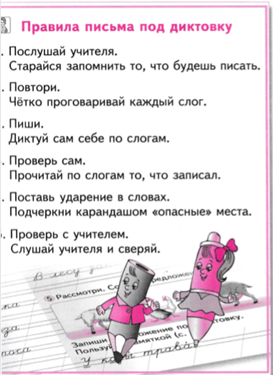 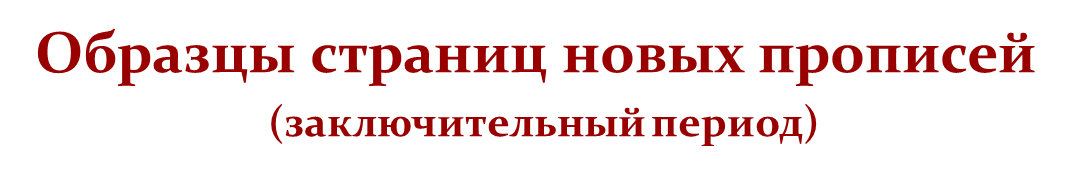 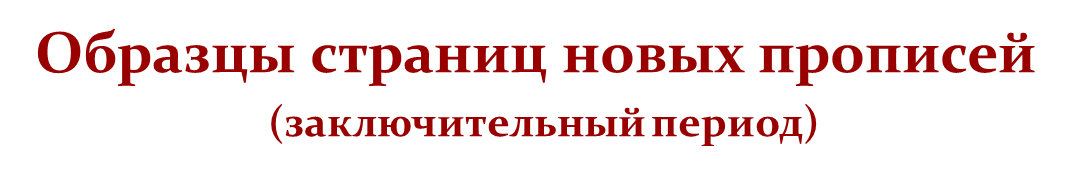 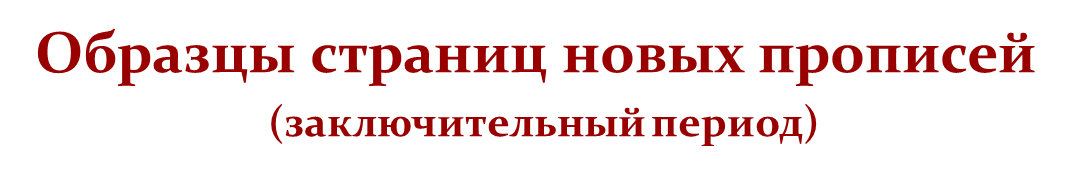 Учебное наглядное пособие
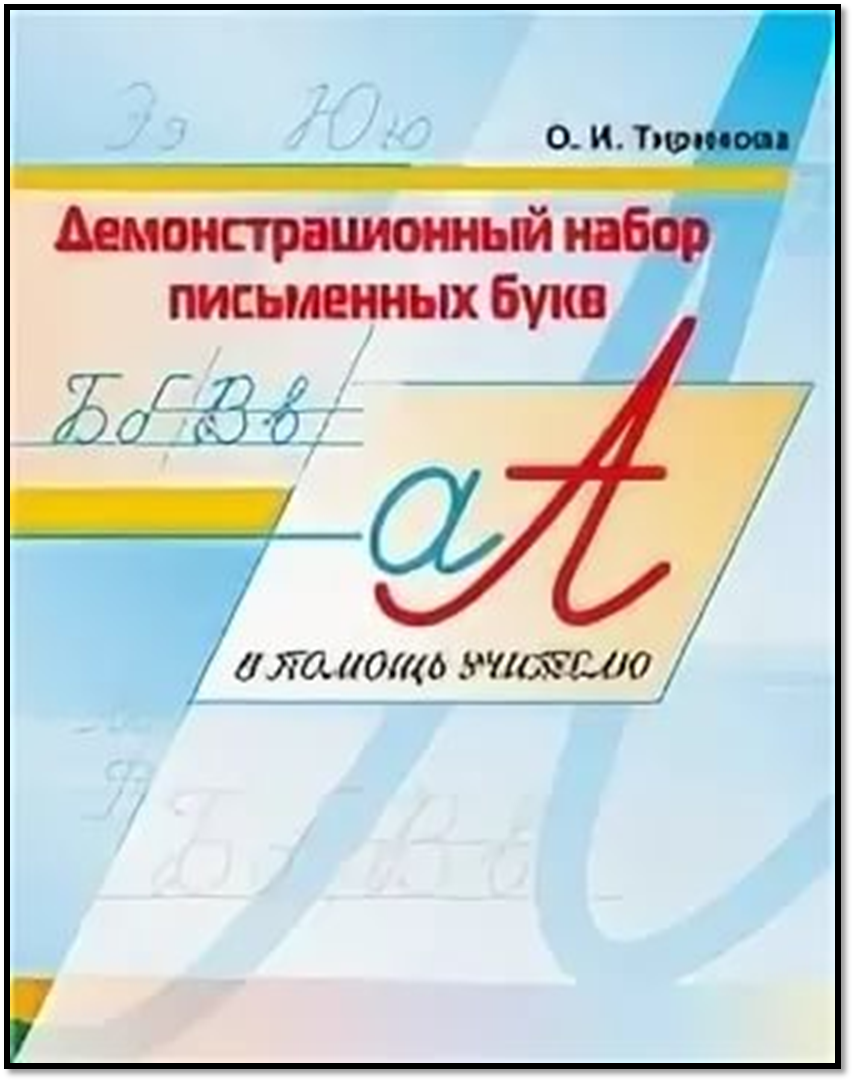 Рекомендовано 
Научно-методическим учреждением 
«Национальный институт образования» Министерства образования 
Республики Беларусь
Издательство «Адукацыя і выхаванне», 2015
Электронные образовательные ресурсыhttp://e-vedy.adu.by
контрольно-диагностический модуль
интерактивный модуль
справочно-информационный модуль
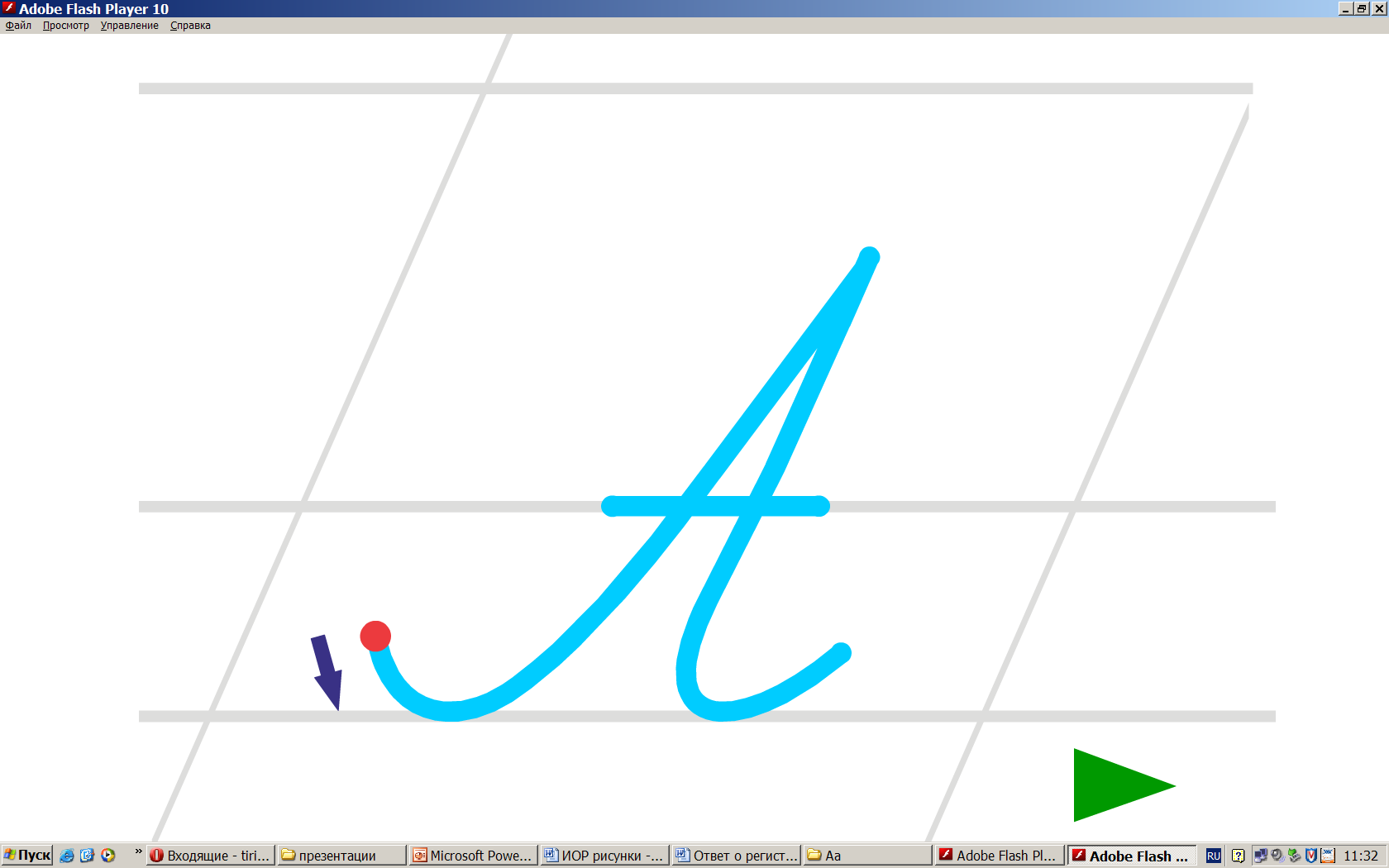 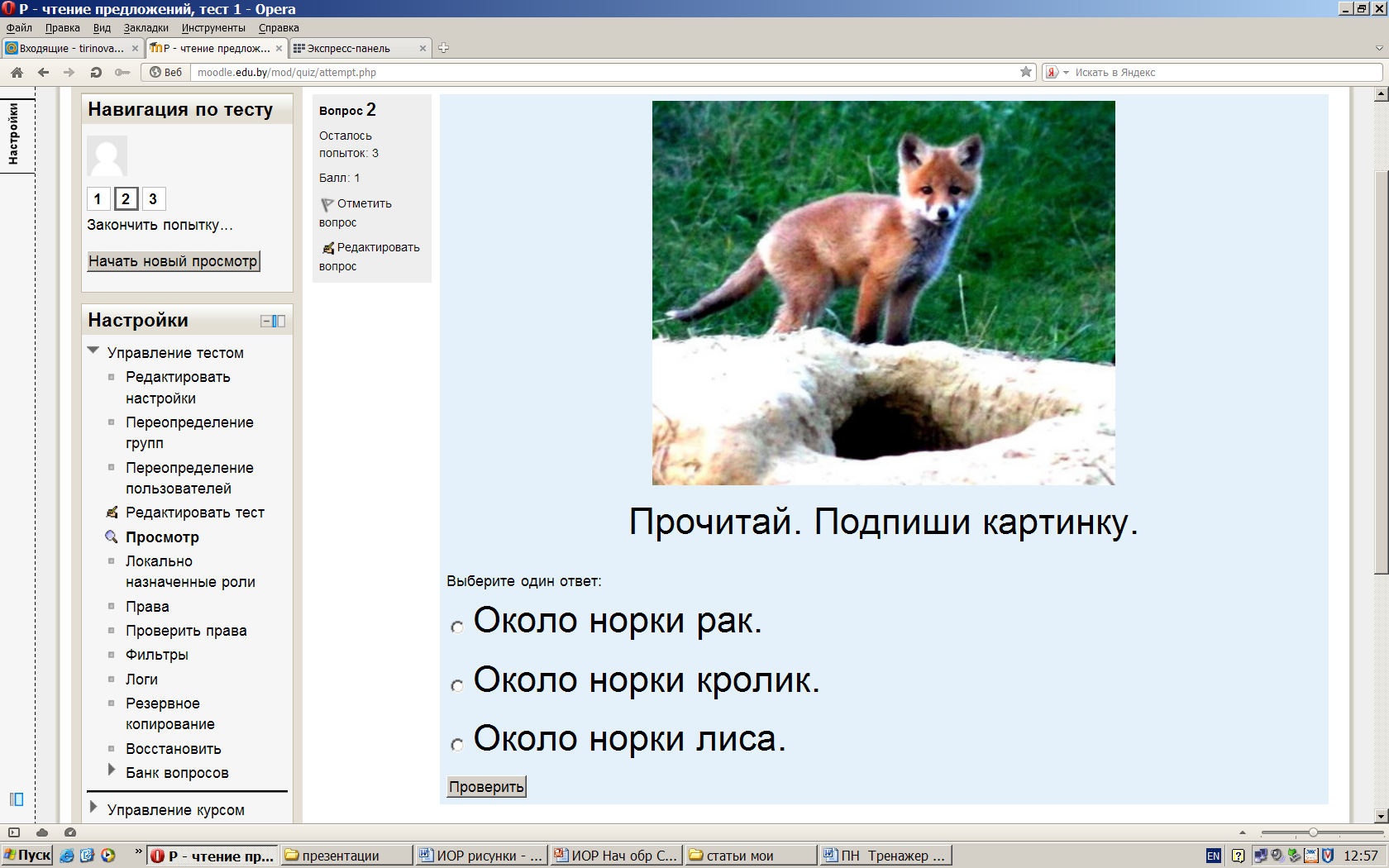 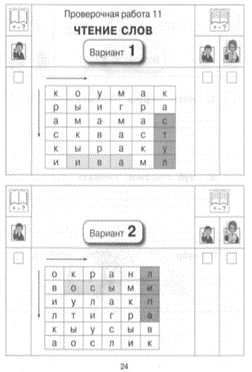 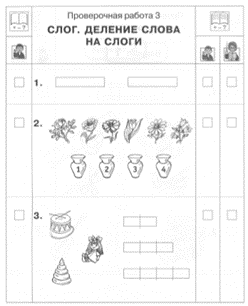 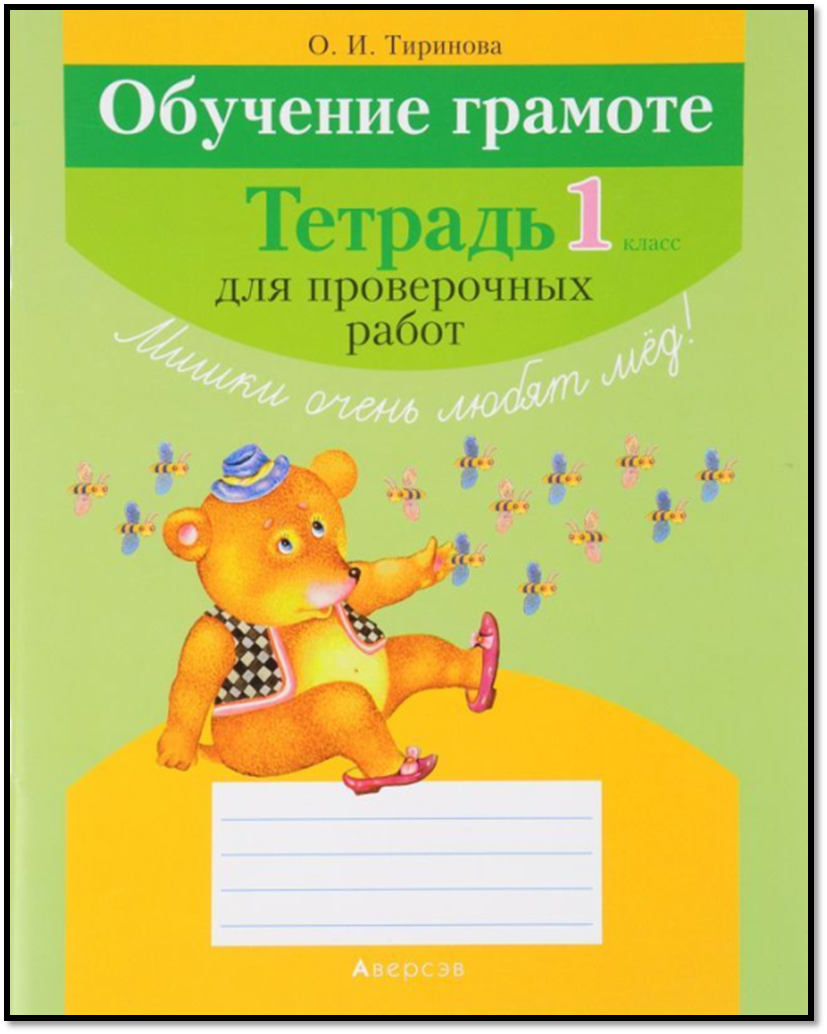 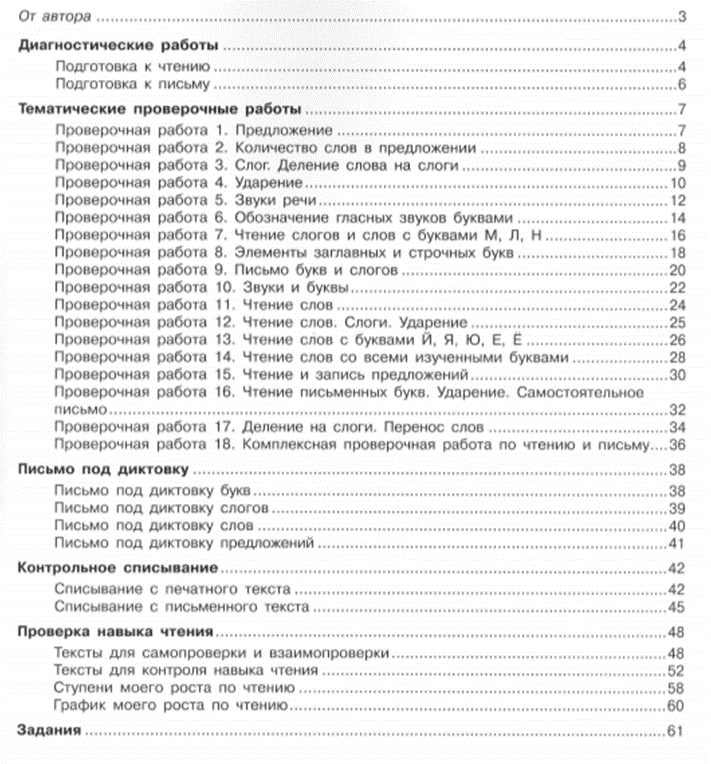 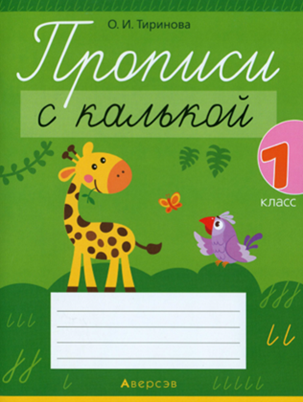 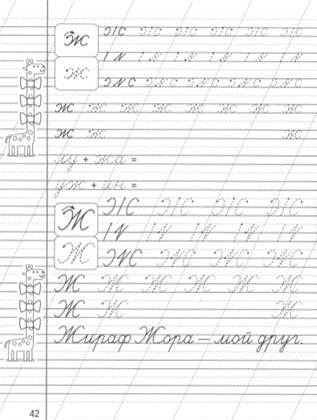 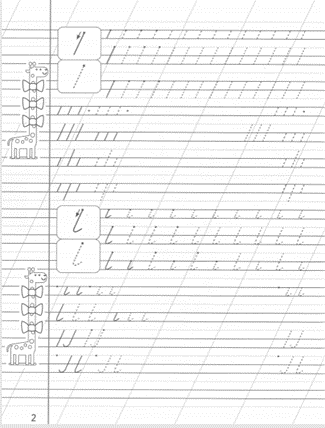 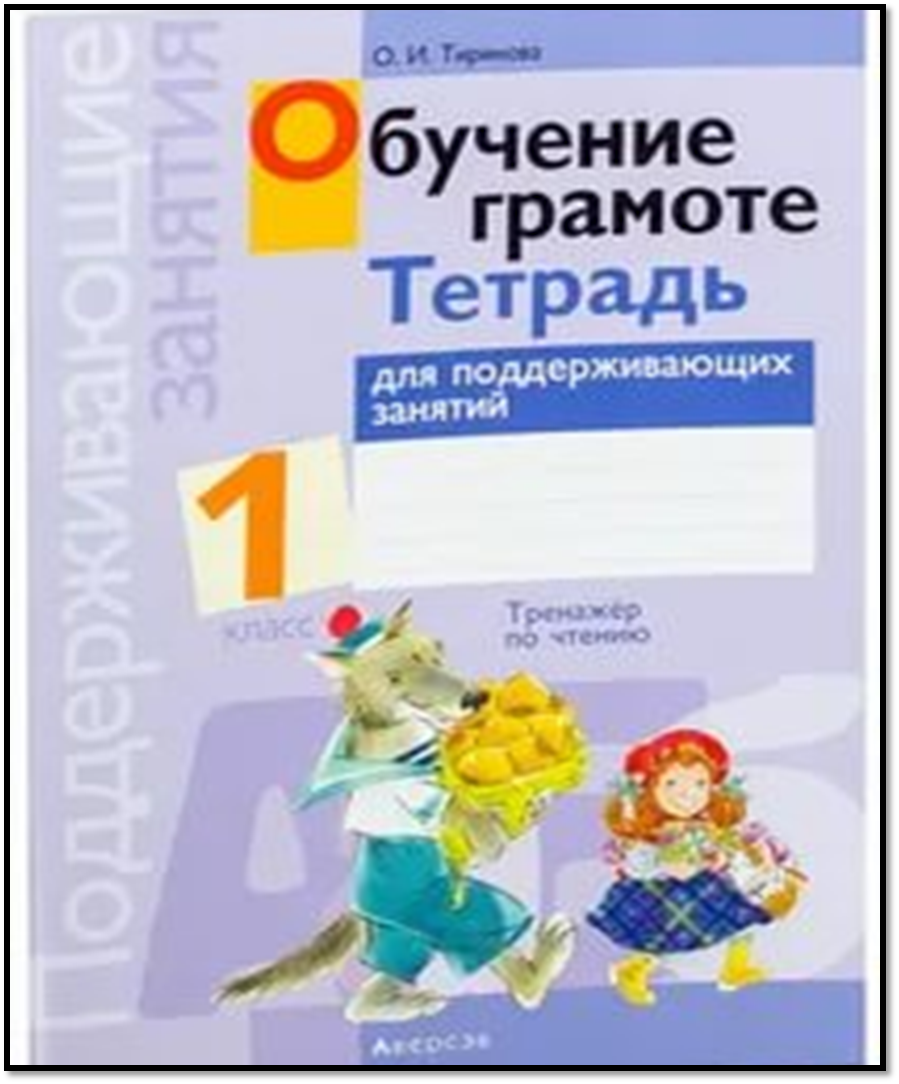 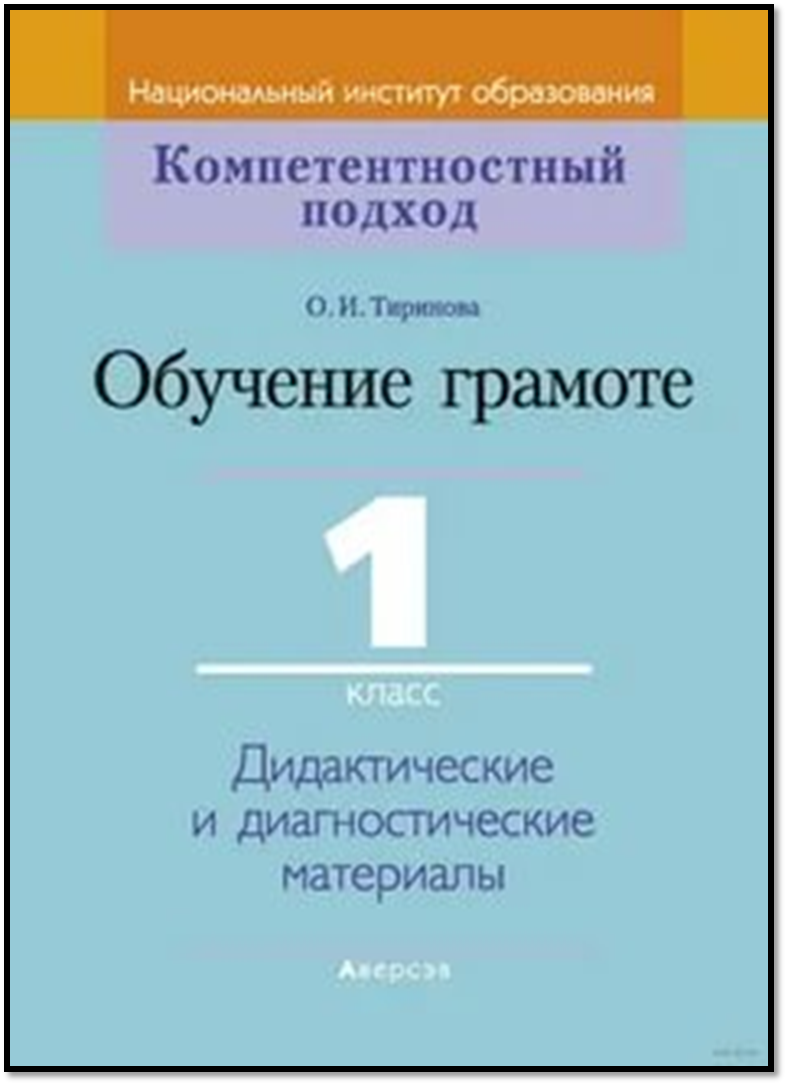 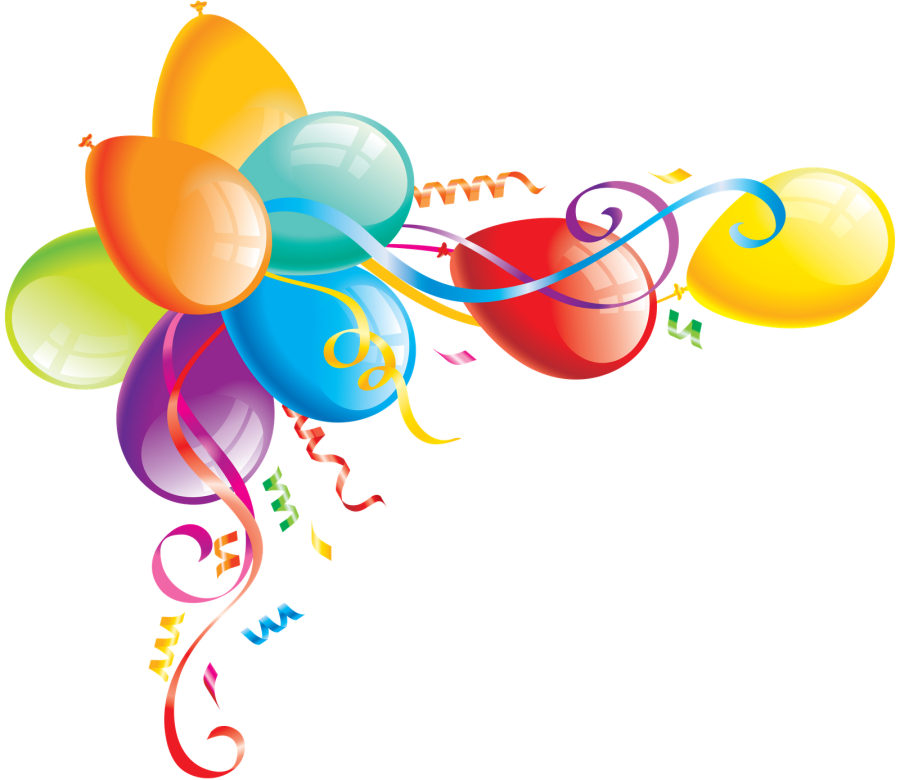 Спасибо за внимание!
Здоровья, оптимизма 
и творческих успехов в работе!
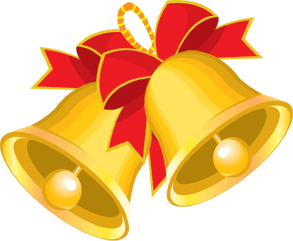